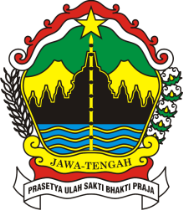 LAPORAN KINERJA
september
2019
RSJD dr. Arif Zainudin Surakarta
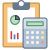 KINERJA ANGGARAN
1
REALISASI ANGGARAN
74,32%
3
2
REALISASI BELANJA LANGSUNG
3
REALISASI ANGGARAN BLUD
6
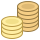 KINERJA PENDAPATAN
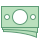 1
REALISASI PENDAPATAN
3,32%
15,61%
43,30%
8
REALISASI PENDAPATAN PER KEGIATAN
57,75%
79,55%
94,75%
9
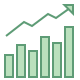 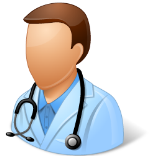 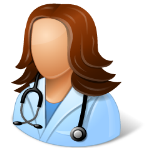 KINERJA PELAYANAN
1
CAPAIAN KINERJA PELAYANAN
11
PELAYANAN BERDASARKAN CARA BAYAR
2
12
KUNJUNGAN BERDASARKAN WILAYAH
3
RAWAT JALAN
DATA WILAYAH CAKUPAN SURAKARTA & JAWA TENGAH
KARANGANYAR
5.356
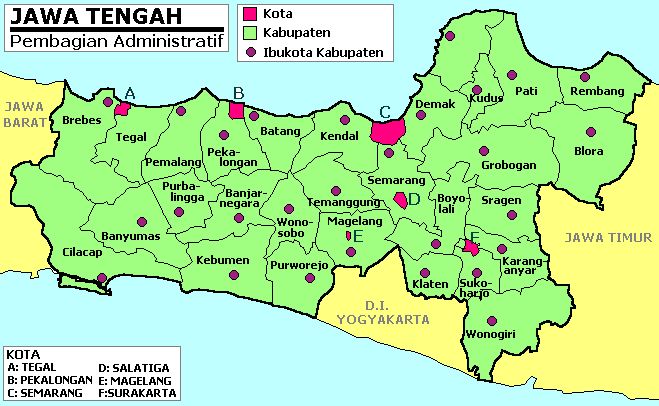 SURAKARTA
5.032
SRAGEN
5.224
SUKOHARJO
5.081
BOYOLALI
2.475
LAIN JATENG
548
BLORA
208
WONOGIRI
1.377
GROBOGAN
202
KLATEN
409
15
DATA WILAYAH CAKUPAN JAWA TIMUR
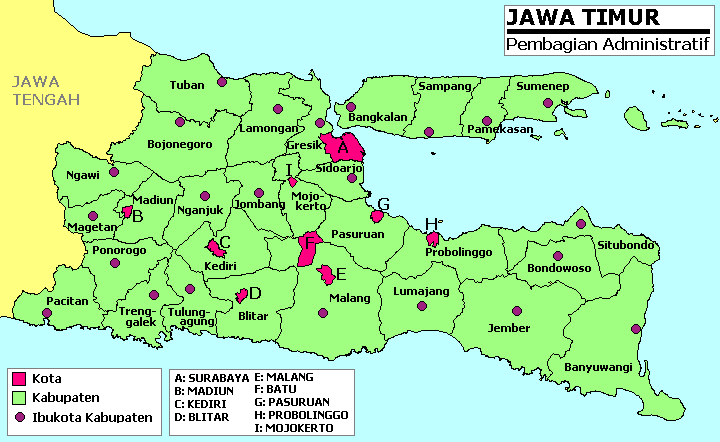 LAIN JATIM
198
NGAWI
708
MAGETAN
580
PONOROGO
244
MADIUN
234
PACITAN
157
BOJONEGORO
43
LAIN JATENG DAN JATIM
630
16
SRAGEN
386
RAWAT INAP
DATA WILAYAH CAKUPAN SURAKARTA & JAWA TENGAH
KARANGANYAR
269
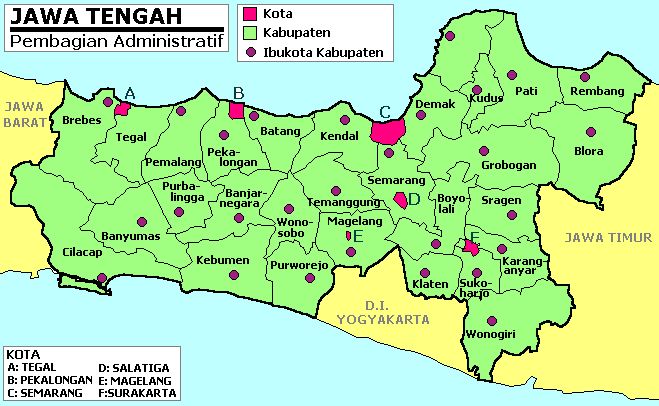 SURAKARTA
236
SUKOHARJO
268
BOYOLALI
177
LAIN JATENG
195
BLORA
91
WONOGIRI
152
GROBOGAN
24
KLATEN
16
17
DATA WILAYAH CAKUPAN JAWA TIMUR
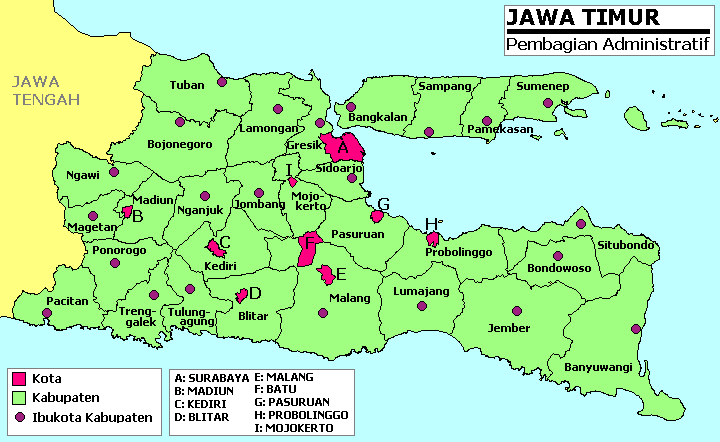 NGAWI
73
MAGETAN
48
PONOROGO
75
LAIN JATIM
10
MADIUN
56
BOJONEGORO
16
PACITAN
37
LAIN JATENG DAN JATIM
50
18
DIAGNOSIS 10 BESAR PENYAKIT RAWAT JALAN S/D SEPTEMBER 2019
19
DIAGNOSIS 10 BESAR PENYAKIT RAWAT INAPS/D SEPTEMBER 2019
20
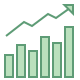 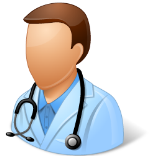 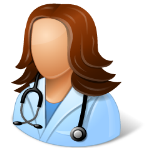 KINERJA INSTALASI
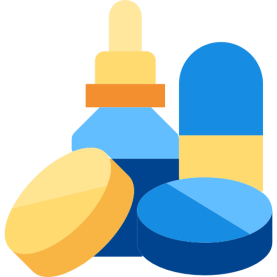 INSTALASI FARMASI
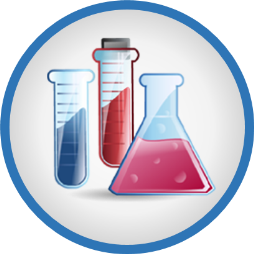 INSTALASI LABORATORIUM
22
INSTALASI RADIOLOGI
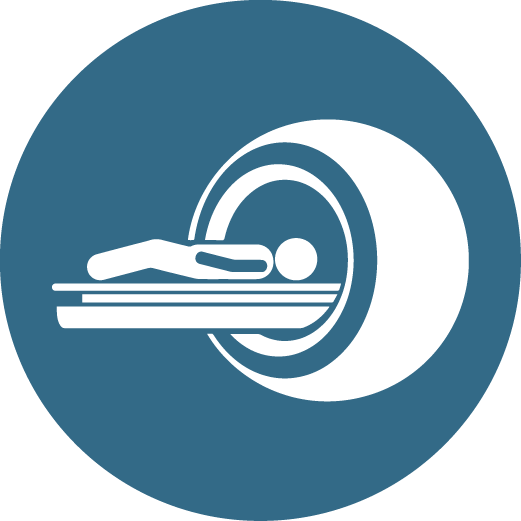 23
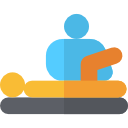 INSTALASI FISIOTERAPI
24
INSTALASI PSIKOLOGI
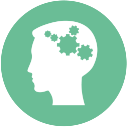 25
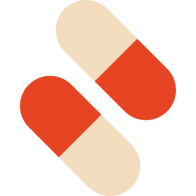 INSTALASI NAPZA
26
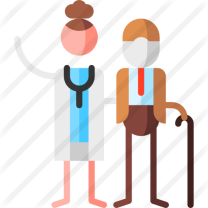 INSTALASI PSIKOGERIATRI
27
INSTALASI RAWAT INAP
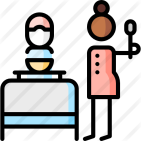 28
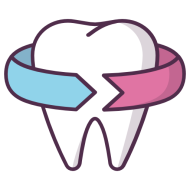 INSTALASI GIGI & MULUT
29
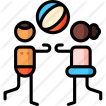 INSTALASI TUMBUH KEMBANG ANAK
30
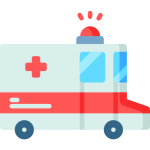 INSTALASI GAWAT DARURAT
31
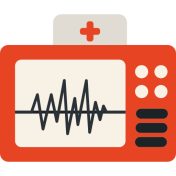 INSTALASI ELEKTROMEDIK
32
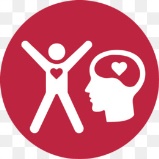 INSTALASI KESWAMAS
33
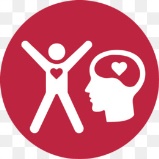 INSTALASI KESWAMAS
34
INSTALASI REHAB PSIKOSOSIAL
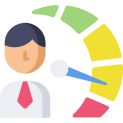 35
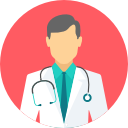 INSTALASI RAWAT JALAN
36
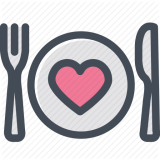 INSTALASI GIZI
37
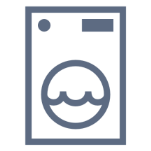 INSTALASI LAUNDRY
38
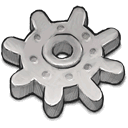 INSTALASI IPS RS
39
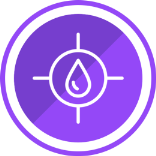 1
INSTALASI SANITASI
40
2
41
3
42
4
43
5
44
6
45
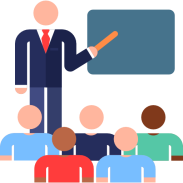 SUBAG DIKLITBANG
1
KEGIATAN
PENINGKATAN MUTU SDM
2
46
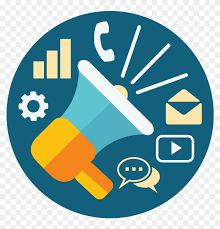 INSTALASI HUMAS DAN PEMASARAN
1
47
2
48
3
49
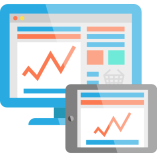 INSTALASI SIM RS
50
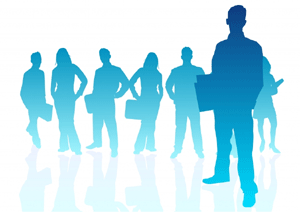 TERIMA KASIH
STANDAR PELAYANAN MINIMAL (SPM)
4
Instalasi Gawat Darurat (IGD)
Rawat Jalan
53
Rawat Inap
Radiologi
Laboratorium Patologi Klinik
56
Rehabilitasi Medik
Farmasi
57
Gizi
Transfusi Darah
Rekam Medik
58
Pengelolaan Limbah
59
Administrasi Dan Manajemen
60
Ambulance/ Mobil Jenazah
Pemulasaraan Jenazah
Pelayanan Pemeliharaan Sarana
61
Pelayanan Laundry
Pencegahan dan Pengendalian Infeksi (PPI)
62